Electromagnetic interactions of the deuteron at low and intermediate energies
E. Kokoulina, M. Levchuk, M. Nevmerzhitsky, R. Shulyakovsky
Deuteron research as a way to study neutron
Due to the absence of a free dense neutron target, reactions on a nucleus, primarily on a deuteron, is a source of information about the neutron and about the "elementary" amplitudes of interaction on it.
Interest in the studied reactions is due to the following reasons
Electromagnetic reactions on the nucleon provide possibility to study the structure of the nucleon at medium and large distances. 
Compton scattering is the source of nucleon polarizabilities. Photoproduction of a pion on a nucleon: 
source of multipole expansion coefficients, etc.; 
pion – Goldstone QCD boson, a consequence of chiral symmetry breaking; 
the possibility of additional study of nucleon-nucleon and pion-nucleon interactions.
Compton scattering on the deuteron and neutron polarizabilities
Nucleon polarizabilities
Contribution to the scattering amplitude
Compton scattering on the proton
The expansion of the differential cross section in the laboratory system, taking into account the polarizabilities, has the form



           – Powell cross section of photon scattering by a point charged particle of spin ½ with an anomalous magnetic moment
Compton scattering on the neutron
The expansion of the differential cross section in the laboratory system, taking into account the polarizabilities, has the form



In Compton scattering on a neutron, polarizabilities appear at ω4
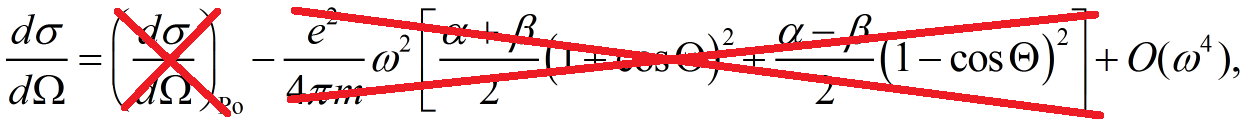 Baldin sum rule
Experimental data for the proton
Experimental data for the neutron
There are related difficulties: 
the absence of a dense, stable neutron target; 
smallness of the differential cross section for Compton scattering on a neutron. 
Neutron scattering in the Coulomb field of heavy nuclei (Enik, 1997):
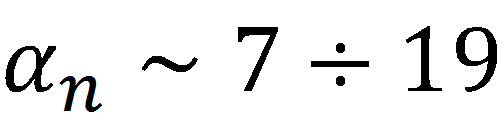 Experimental data for the neutron
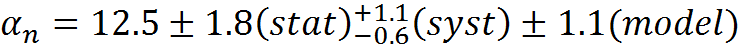 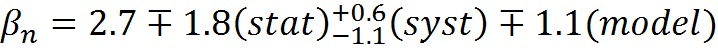 Experimental data for the neutron
Experimental data for the neutron
Thus, the result of data processing within the framework of the model (Levchuk & Lvov, 2000) gives us the following values
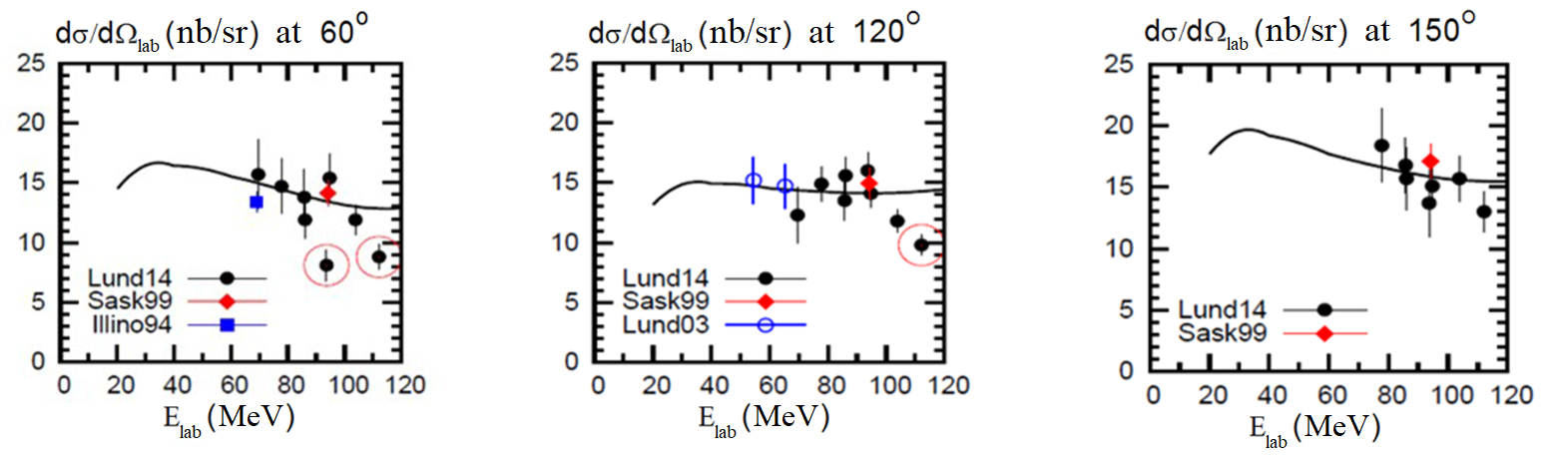 Experimental data for the neutron
Results
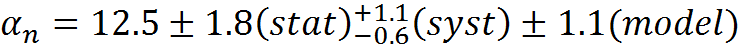 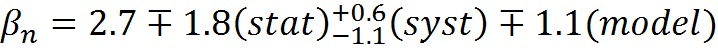 Research motivation
Diagrammatic model
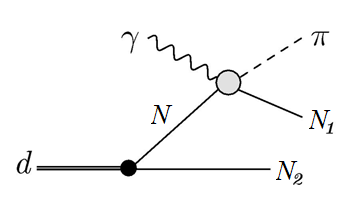 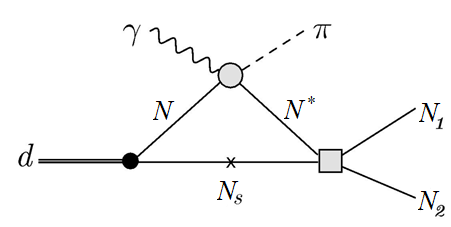 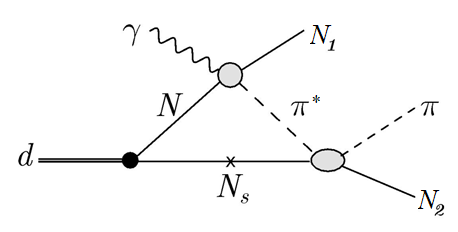 Diagrammatic model
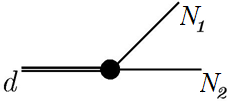 For the deuteron vertex, the deuteron wavefunction from CD-Bonn NN-potential isused.
For the pion photoproduction on the nucleon,MAID07 model is used 
The pp-scattering amplitude is obtained bysolving the Lippmann-Schwinger integral equationfor CD-Bonn potential.
The πN-scattering amplitude is the solution of the Lippmann-Schwinger equation for the separablepotential constructed in the work


Machleidt, R. High-precision, charge-dependent Bonn nucleon-nucleon potential / R. Machleidt // Phys. Rev. C – 2001. – Vol. 63, № 2 – 024001(32).
A unitary isobar model for pion photo- and electroproduction on the proton up to 1 GeV / D. Dreсhsel [et al.] // Nucl. Phys. A – 1999. – Vol. 645, Iss. 1. – P. 145–174.
Nozawa S., Blankleider B., Lee T. S. H. Nuclear Physics A, 1990, vol. 513, iss. 3–4, pp. 459–510.
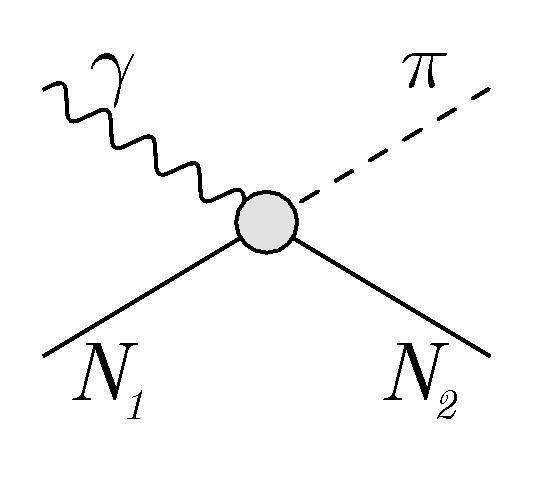 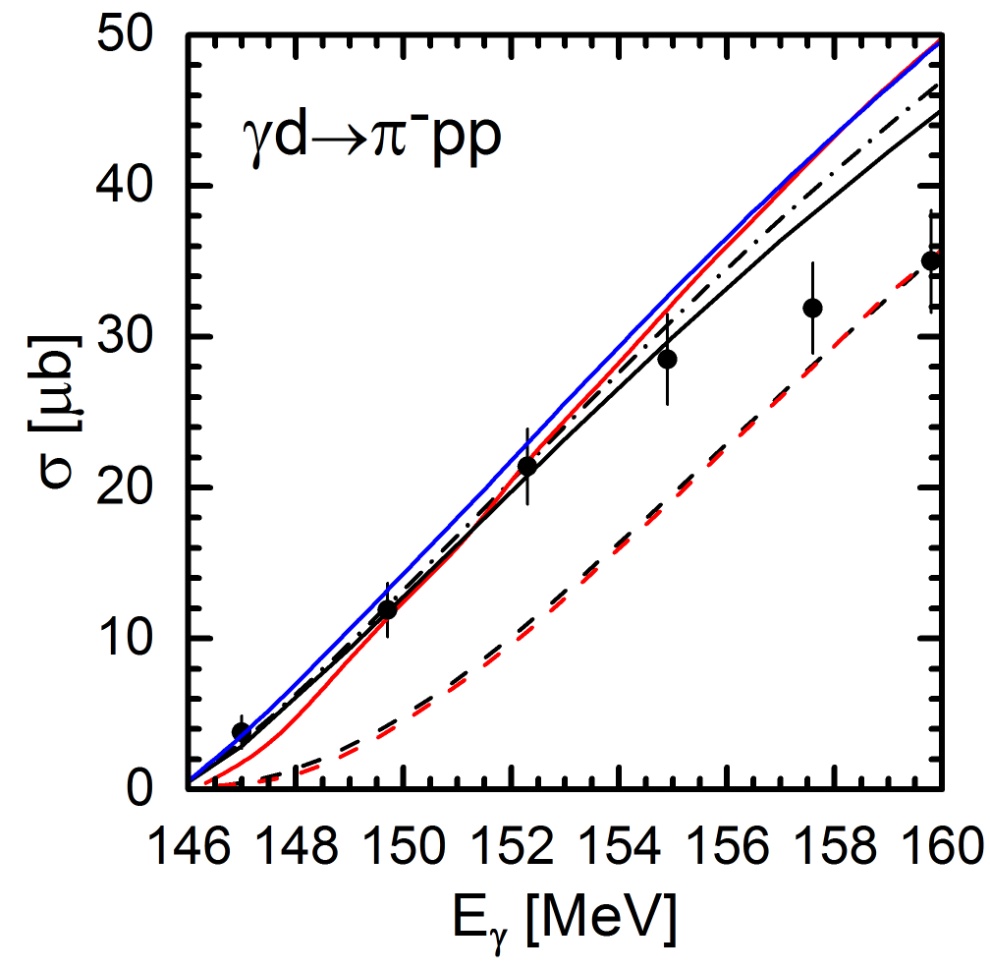 Experimental data:MAX IV Laboratory,Lund University (2018).
Solid red line:
Near-threshold π – photoproductionon the deuteron / Strandberg, B.[et al.] // Phys. Rev. C. – 2020. – Vol. 101, Iss. 3 – 035201(7).
Solid blue line: 
Near-threshold incoherent pion photoproduction on the deuteronwith final-state interaction effects / E. M. Darwish [et al.] // Annalsof Physics. – 2019. – Vol. 411 – 167990(26).
It is noteworthy that the behavior ofthe data on reaction                      issimilar to the given theoretical predictions for the reaction                       







2H(γ,π+)nn total cross section from threshold to ΔE=22 MeV / E. C. Booth [et al.] // Phys. Rev. C – 1979. – Vol. 20, № 4 – P. 1217–1220.
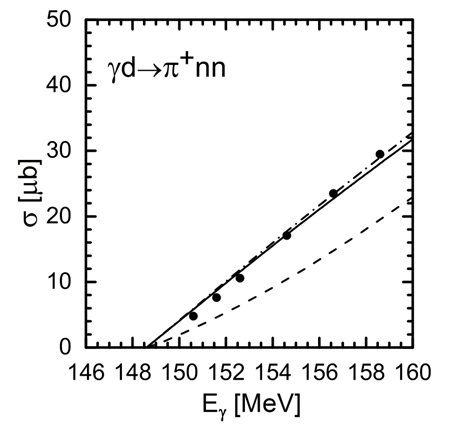 Energy dependence of the total cross section of the reaction
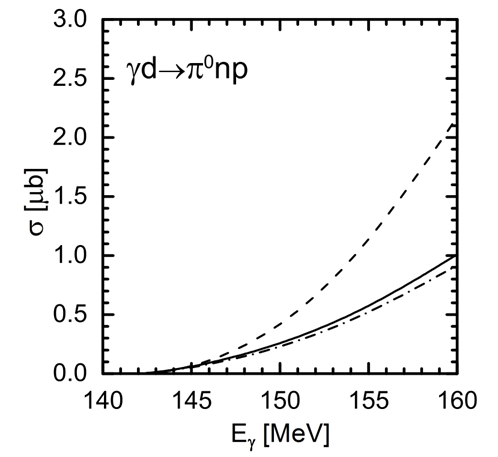 Single spin asymmetries
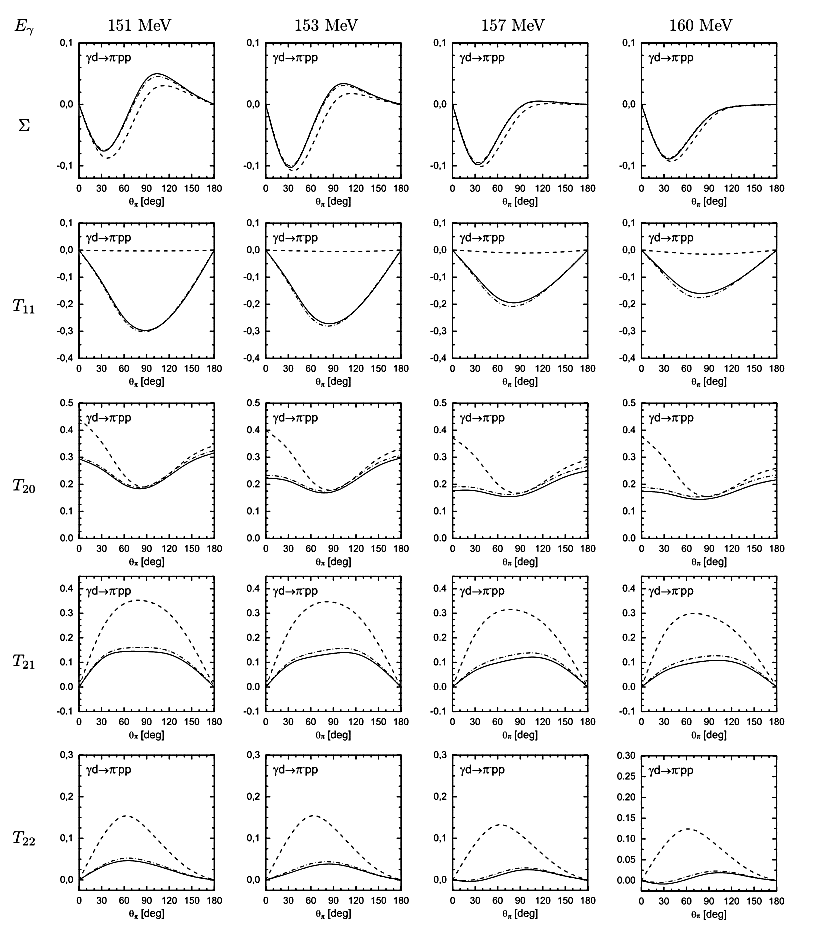 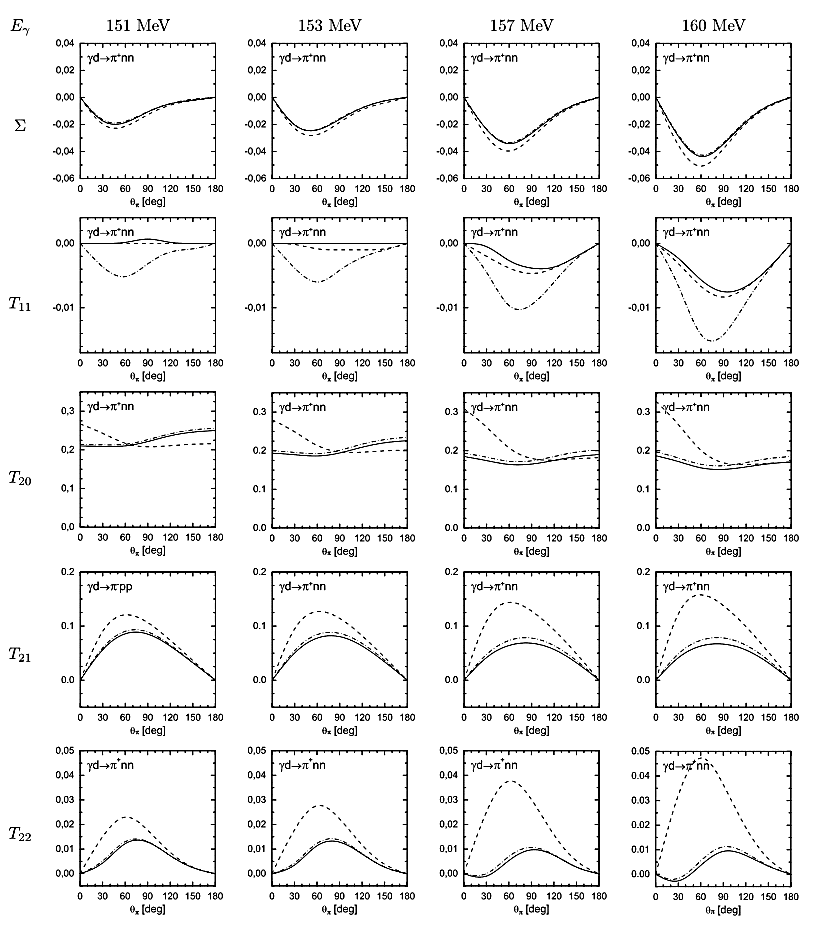 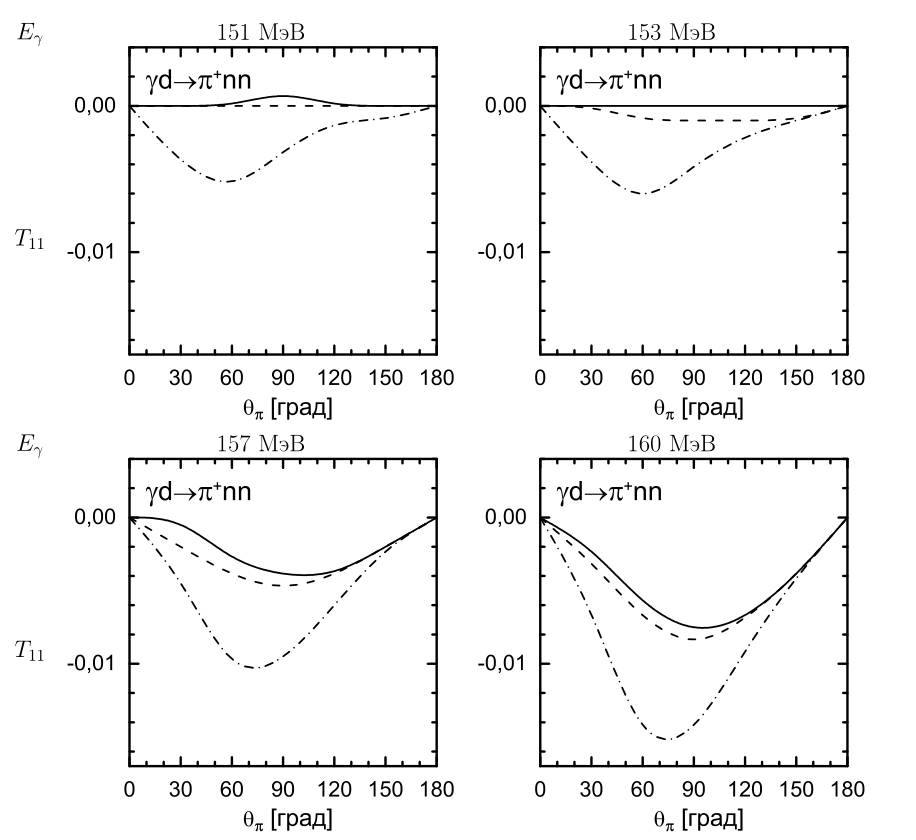 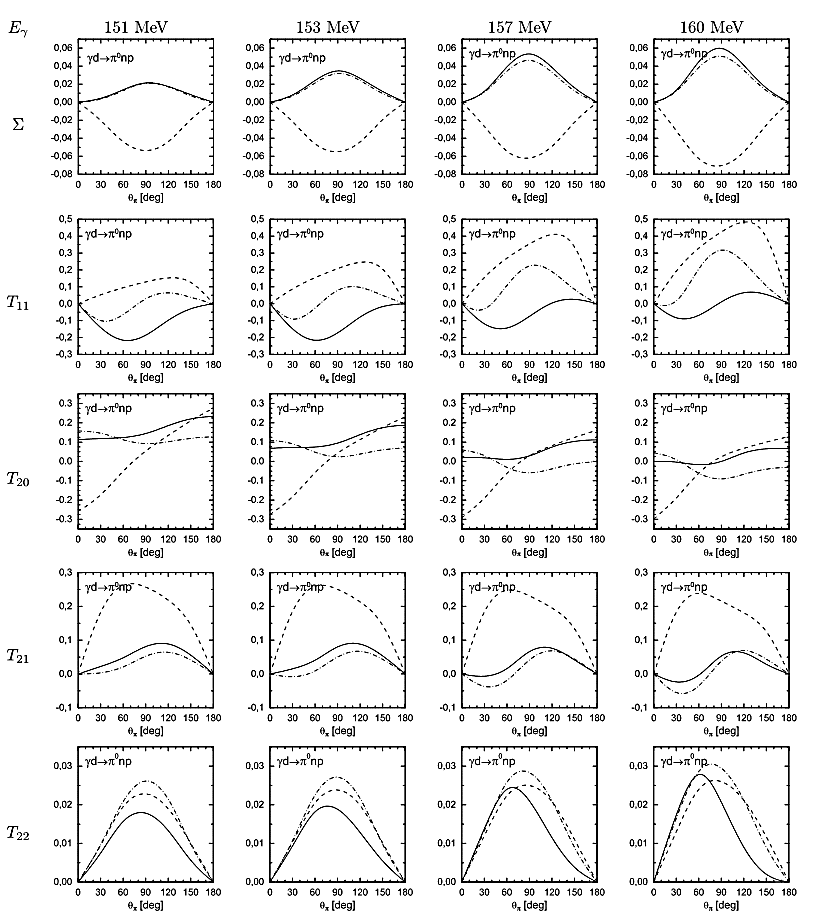 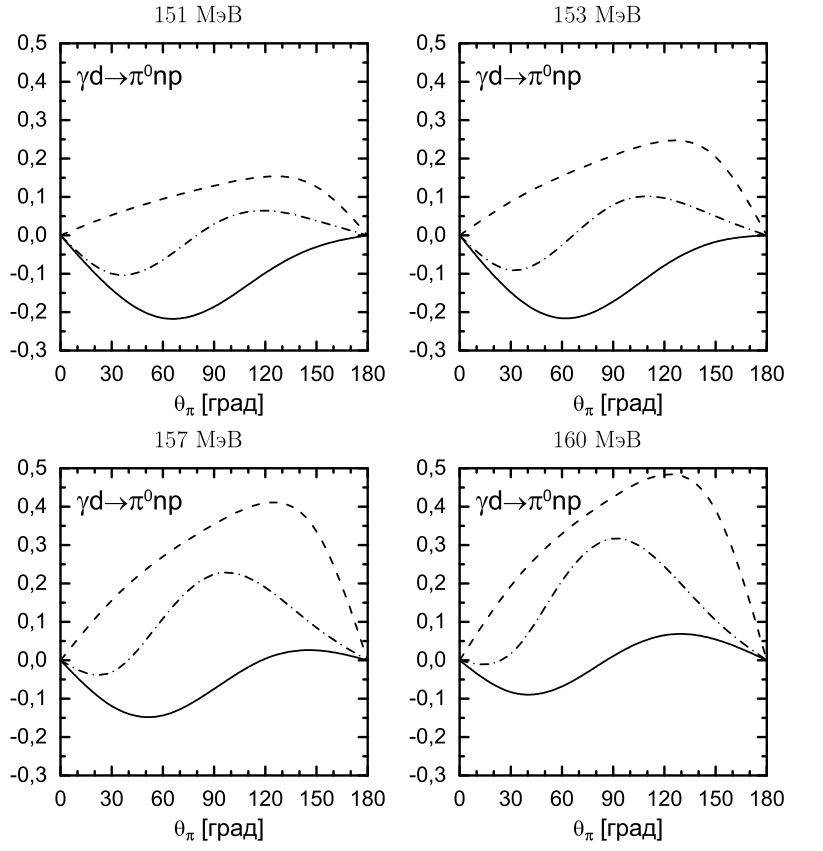 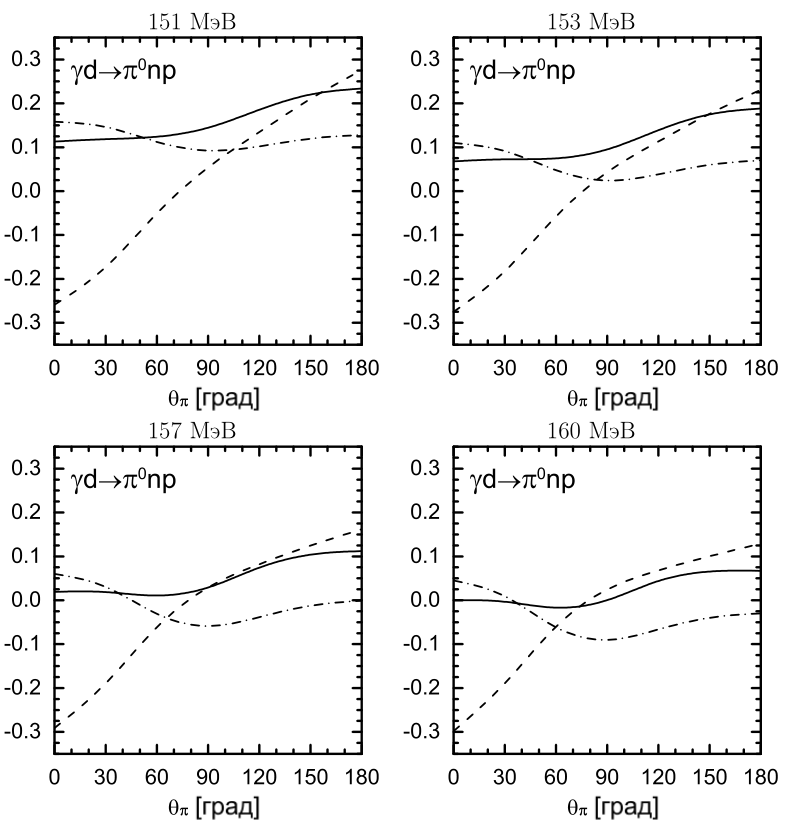 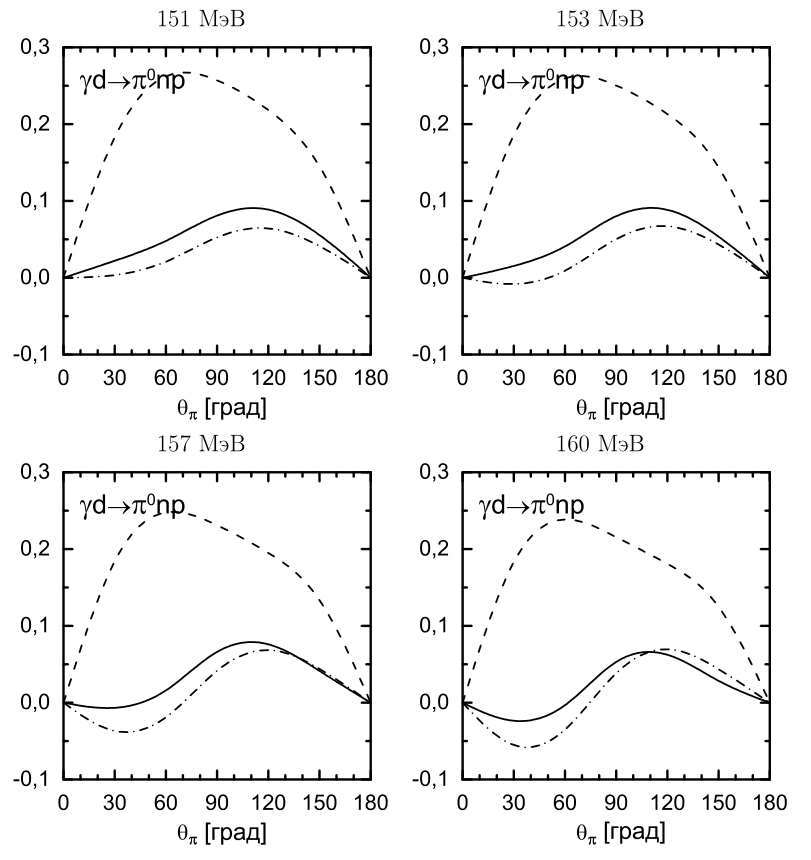 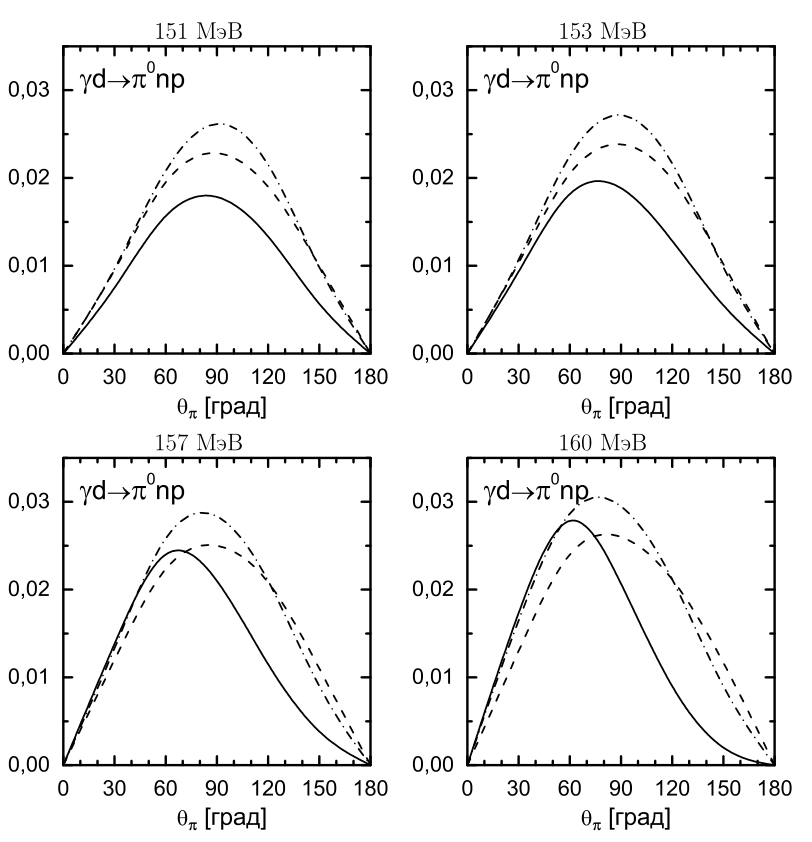 Conclusion
Research Motivation
Model of the reaction
We work in the framework of the plane wave impulse approximation (PWIA).
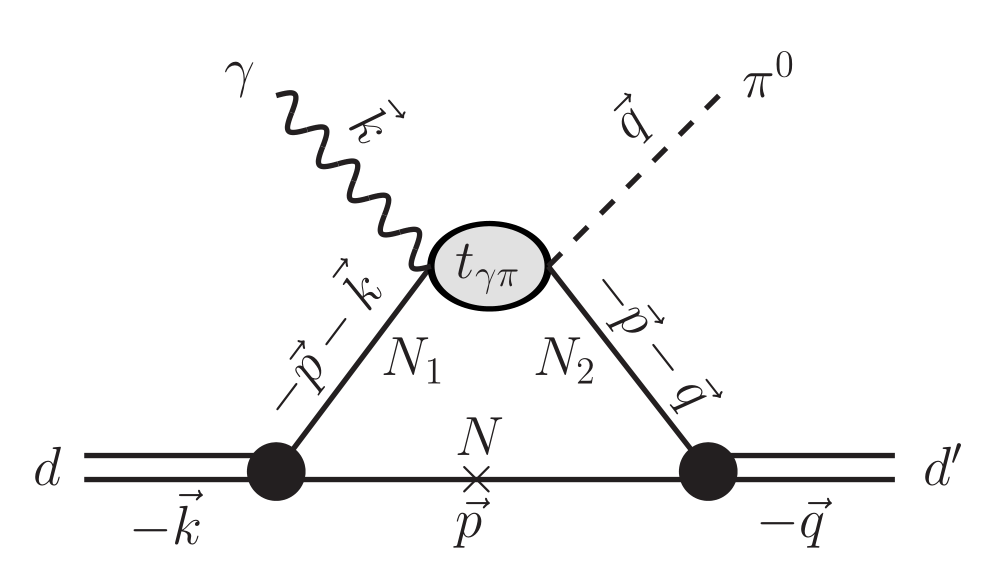 Model of the reaction
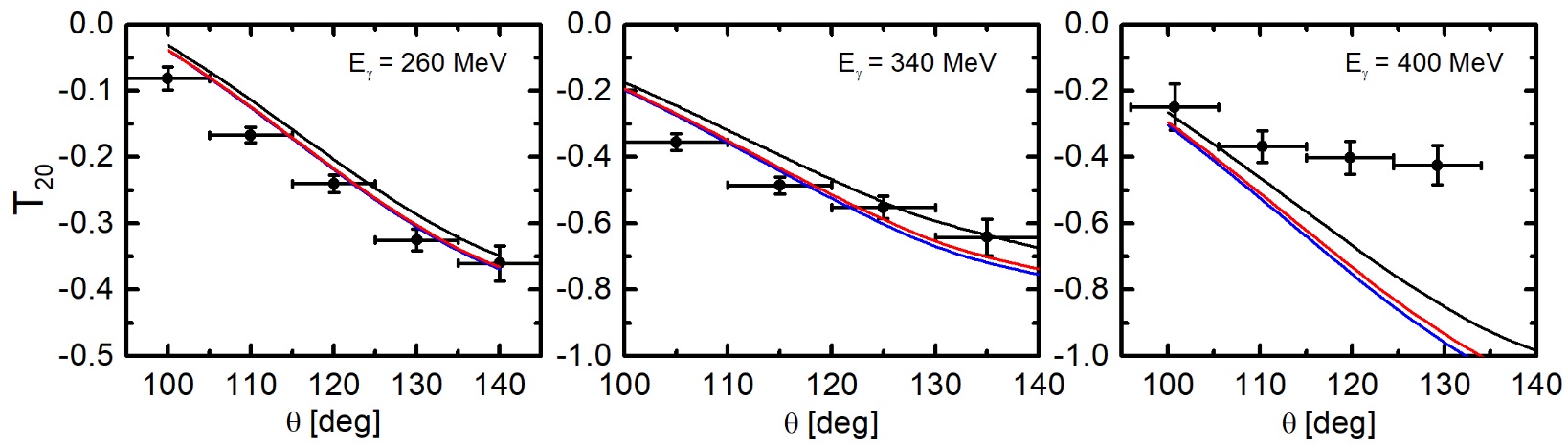 Black line: CD-Bonn;
Blue line: V18;
Red line: Nijm93.
The results for NijmII coincide with the results for V18.
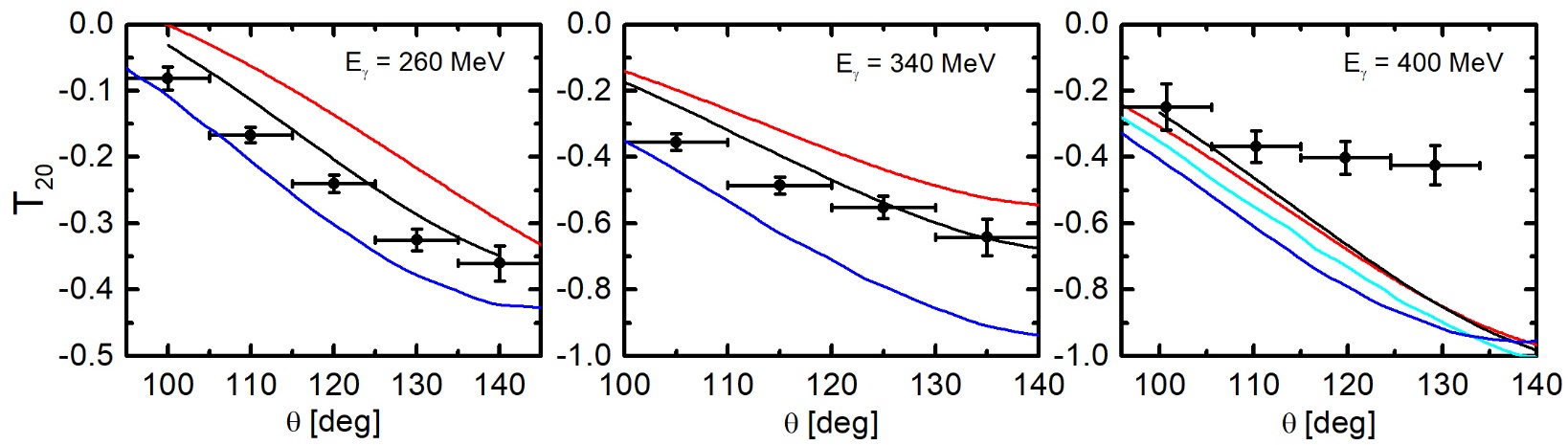 THANKS FOR YOUR ATTENTION!